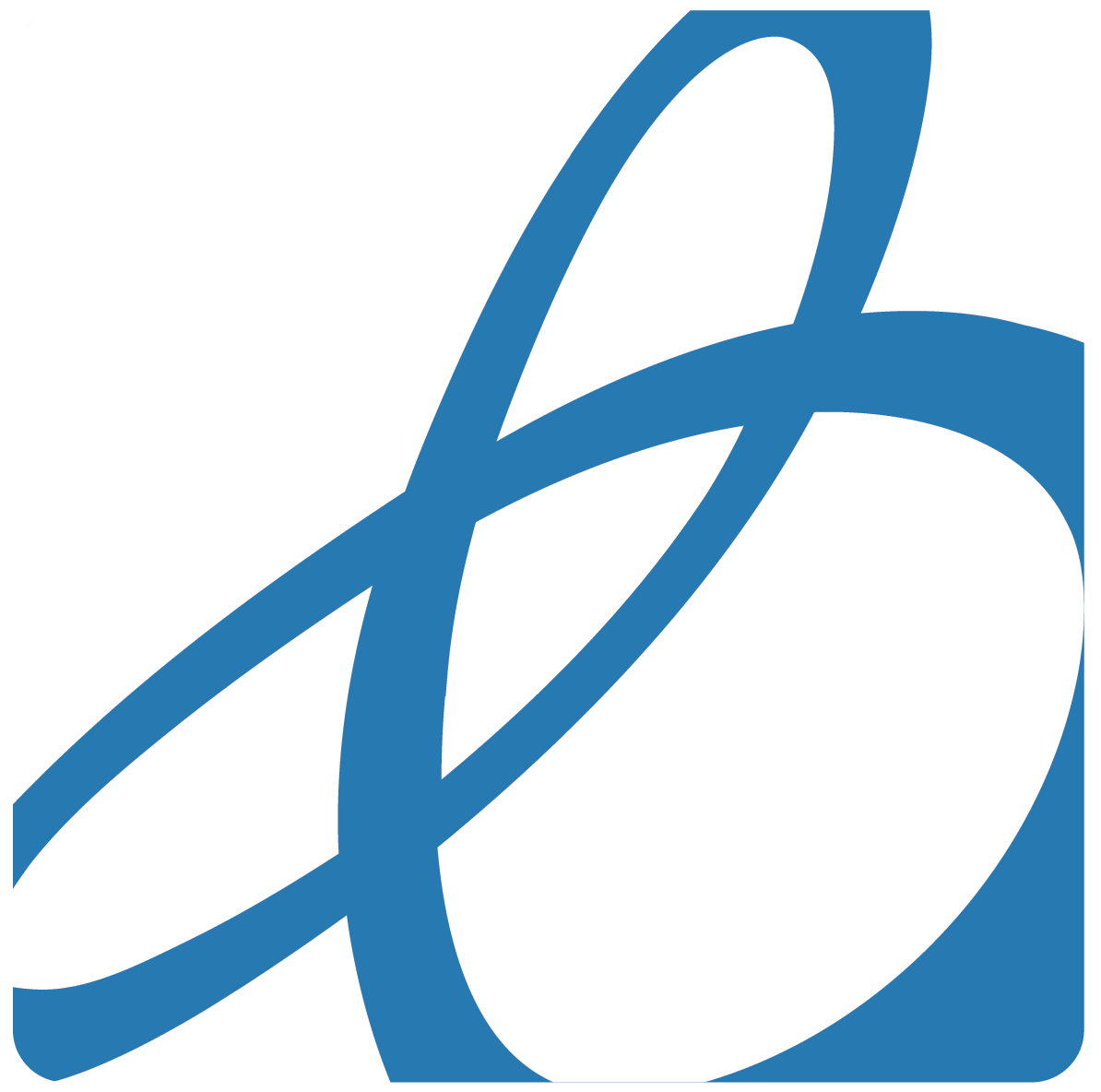 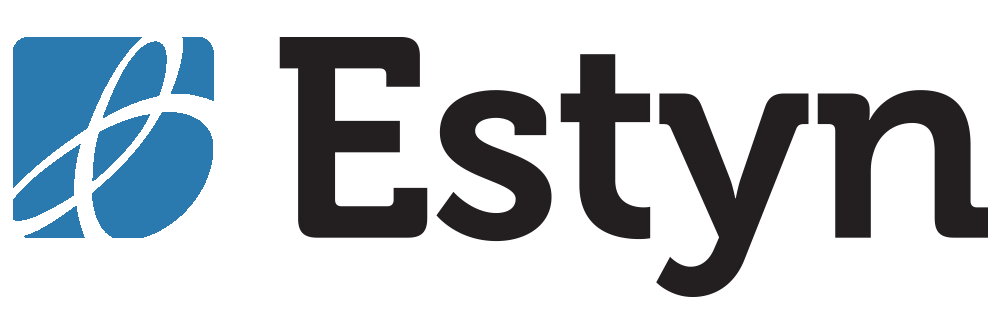 Title Welsh point 45
Ysgolion Ffederal
Nodweddion cyffredin ffedereiddio effeithiol
Federated Schools
Common features of effective federation
estyn.llyw.cymru
estyn.gov.wales
Cefndir
Background
Comisiynwyd yr adroddiad hwn gan Lywodraeth Cymru, ac mae ar gael yn llawn yn https://www.estyn.llyw.cymru/adroddiadau-thematig/chwilio

Mae tystiolaeth yr adroddiad yn seiliedig ar:
Sampl o dystiolaeth arolygu ysgolion cynradd ac uwchradd
Ymweliadau ag ystod o ysgolion ffederal cynradd, uwchradd ac arbennig 
Holiaduron a chyfweliadau dros y ffôn gyda swyddogion awdurdodau lleol
Tystiolaeth a gafwyd o gyfarfod rhanddeiliaid cenedlaethol gydag uwch arweinwyr o ysgolion ffederal
Adolygu llenyddiaeth
This report was commissioned by the Welsh Government and is available in full at https://www.estyn.gov.wales/thematic-reports/search

The report’s evidence is based on:
A sample of primary and secondary school inspection evidence
Visits to a range of federated primary, secondary and special schools
Questionnaires and telephone interviews with local authority officers
Evidence drawn from a national stakeholder meeting with senior leaders from federated schools
A literature review
estyn.llyw.cymru
estyn.gov.wales
Prif ganfyddiadau
Main findings
Profiad y dysgwr mewn ysgol ffederal

Mae’r rhan fwyaf o ffederasiynau yn defnyddio arbedion maint i ariannu gwelliannau i’r cwricwlwm, fel ymweliadau preswyl ac ymwelwyr allanol.  Mewn ychydig o achosion, mae ffederasiynau’n defnyddio arbenigedd staff i gefnogi cynnydd grwpiau penodol o ddysgwyr, fel y rheiny ag anghenion dysgu ychwanegol (ADY).  Fodd bynnag, at ei gilydd, nid yw uwch arweinwyr yn gwneud defnydd digonol o arbenigedd staff ar draws y ffederasiwn i wella profiadau dysgu i bob disgybl a sicrhau cynnydd grwpiau penodol o ddisgyblion, fel y rhai mwy abl neu’r rheiny a allai dangyflawni oherwydd amddifadedd.
The experience of the learner in a federated school

Most federations use economies of scale to fund enhancements to the curriculum, such as residential visits and external visitors.  In a few cases, federations use staff expertise to support the progress of specific groups of learners, such as those with additional learning needs (ALN).  However, overall, senior leaders do not make sufficient use of staff expertise across the federation to enhance learning experiences for all pupils and to ensure the progress of particular groups of pupils, such as the more able or those who may underachieve because of deprivation.
estyn.llyw.cymru
estyn.gov.wales
Prif ganfyddiadau
Main findings
Profiad y dysgwr mewn ysgol ffederal

Mewn lleiafrif o ysgolion ffederal, mae athrawon yn cynllunio cyfleoedd rheolaidd i ddisgyblion gydweithio â’u cyfoedion mewn ysgolion eraill.  Caiff hyn effaith gadarnhaol ar fedrau cymdeithasol disgyblion a’u synnwyr o les.  Bron ym mhob achos, caiff ffedereiddio effaith gadarnhaol ar y profiad pontio i lawer o ddisgyblion, wrth iddynt symud o gyfnod allweddol 2 i gyfnod allweddol  3.  Mae hyn yn arbennig o gryf mewn ffederasiynau sy’n cynnwys ysgol uwchradd ac ysgolion cynradd clwstwr.
The experience of the learner in a federated school

In a minority of federated schools, teachers plan regular opportunities for pupils to work collaboratively with their peers in other schools.  This has a positive impact on pupils’ social skills and sense of wellbeing.  In nearly all cases, federation has a positive impact on the transition experience for many pupils as they move from key stage 2 to key stage 3.  This is particularly strong in federations that consist of a secondary school and cluster primaries.
estyn.llyw.cymru
estyn.gov.wales
Prif ganfyddiadau
Main findings
Why schools federate

In most cases, governing bodies and local authorities enter into federation to increase the likelihood of securing effective leadership and the long-term viability and sustainability of schools.  This is particularly the case for small schools, those in rural or geographically isolated positions, and Welsh-medium schools where headteacher recruitment is particularly challenging.  In these cases, federation can improve the attractiveness of headship through benefits such as offering a larger salary, a reduced teaching commitment, and a wider pool of staff.
Pam mae ysgolion yn ffedereiddio

Yn y rhan fwyaf o achosion, mae cyrff llywodraethol ac awdurdodau lleol yn creu ffederasiwn i gynyddu’r tebygolrwydd o sicrhau arweinyddiaeth effeithiol a hyfywedd a chynaliadwyedd hirdymor ysgolion.  Mae hyn yn arbennig o wir am ysgolion bach, y rheiny mewn lleoliadau sy’n ynysig yn ddaearyddol, ac ysgolion cyfrwng Cymraeg lle mae recriwtio penaethiaid yn hynod heriol.  Yn yr achosion hyn, gall ffedereiddio wella pa mor ddeniadol yw swydd pennaeth trwy fuddion fel cynnig mwy o gyflog, llai o ymrwymiad addysgu, a charfan ehangach o  staff.
estyn.llyw.cymru
estyn.gov.wales
Prif ganfyddiadau
Main findings
Why schools federate

Although an important factor, budget efficiencies are seldom the sole motivation for federation.  They are usually secondary to issues related to headteacher recruitment and sustainability of provision.
Pam mae ysgolion yn ffedereiddio

Er ei fod yn ffactor pwysig, anaml y gwelir mai arbedion o ran cyllidebau yw’r unig gymhelliant dros ffedereiddio.  Maent fel arfer yn eilradd i faterion yn gysylltiedig â recriwtio penaethiaid a chynaliadwyedd y ddarpariaeth.
estyn.llyw.cymru
estyn.gov.wales
Prif ganfyddiadau
Main findings
Why schools federate

In a few cases, local authorities use federation in an attempt to bring about improvement in underperforming schools.  They do this by linking the underperforming school with nearby stronger schools.  Where this is successful, local authorities and governing bodies have secured effective overall leadership for the federation.  Federation in itself does not necessarily ensure an improvement in standards of teaching and learning.
Pam mae ysgolion yn ffedereiddio

Mewn ychydig o achosion, mae awdurdodau lleol yn defnyddio ffedereiddio mewn ymgais i ysgogi gwelliant mewn ysgolion sy’n tanberfformio.  Gwnânt hyn trwy gysylltu’r ysgol sy’n tanberfformio ag ysgolion cyfagos cryfach.  Pan fydd hyn yn llwyddiannus, mae awdurdodau lleol a chyrff llywodraethol wedi sicrhau arweinyddiaeth gyffredinol effeithiol ar gyfer y ffedereiddio.  Nid yw ffedereiddio ynddo’i hun yn sicrhau gwelliant mewn safonau addysgu a dysgu o reidrwydd.
estyn.llyw.cymru
estyn.gov.wales
Prif ganfyddiadau
Main findings
Pam mae ysgolion yn ffedereiddio

Mae’r ffaith fod cydweithio effeithiol anffurfiol wedi bodoli rhwng ysgolion ymlaen llaw yn ysgogwr cryf o ran sicrhau llwyddiant ffedereiddio ffurfiol.  Pan na fu trefniadau anffurfiol ar waith yn y cyfnod cyn ffedereiddio ffurfiol, mae arweinwyr llwyddiannus yn sicrhau bod cyfathrebu clir, gweledigaeth ar y cyd a sensitifrwydd i gyd-destunau lleol, o’r cychwyn.
Why schools federate

The pre-existence of effective informal collaboration between schools is a strong driver in ensuring the success of formal federation.  Where informal arrangements have not been in place leading up to formal federation, successful leaders ensure that there is clear communication, a shared vision and sensitivity to local contexts, from the outset.
estyn.llyw.cymru
estyn.gov.wales
Prif ganfyddiadau
Main findings
Why schools federate

The geographical proximity of schools is an important consideration when local authorities and governing bodies are considering federation.  Closer proximity allows for more effective collaborative working at all levels, particularly with regard to providing opportunities for pupils to collaborate.
Pam mae ysgolion yn ffedereiddio

Mae agosrwydd daearyddol ysgolion yn ystyriaeth bwysig pan fydd awdurdodau lleol a chyrff llywodraethol yn ystyried ffedereiddio.  Mae agosrwydd gwell yn caniatàu ar gyfer cydweithio mwy effeithiol ar bob lefel, yn enwedig o ran darparu cyfleoedd i ddisgyblion gydweithio.
estyn.llyw.cymru
estyn.gov.wales
Prif ganfyddiadau
Main findings
Y broses i sefydlu ffederasiwn

Pan fydd ffedereiddio yn fwyaf llwyddiannus, mae gan gyrff llywodraethol, uwch arweinwyr ac awdurdodau lleol weledigaeth glir o’r hyn y maent yn dymuno’i gyflawni trwy’r broses ffedereiddio.  Mae eu gweledigaeth yn canolbwyntio’n graff ar ddeilliannau ar gyfer disgyblion.  Maent yn eglur o’r cychwyn ynglŷn â’r hyn y mae’r ffederasiwn yn ei olygu a ddim yn ei olygu, ac maent yn cyfleu hyn yn glir i staff, rhieni a disgyblion.  Yn yr achosion gorau, defnyddiant ffederasiynau presennol i ddangos y manteision posibl.  Maent yn ymgysylltu â rhanddeiliaid mewn proses ymgynghori a chyd-greu dryloyw ac ystyrlon.  Pan fydd y prosesau hyn yn effeithiol, mae ysgolion yn elwa ar fanteision ffedereiddio yn gynnar.
The process of establishing a federation

Where federation is most successful, governing bodies, senior leaders and local authorities have a clear vision of what they wish to achieve through the federation process.  Their vision focuses sharply on outcomes for pupils.  They are explicit from the outset about what federation does and does not entail and they communicate this clearly to staff, parents and pupils.  In the best cases, they use existing federations to illustrate the potential benefits.  They engage stakeholders in a transparent and meaningful consultation and co-construction process.  Where these processes are effective, schools reap the benefits of federation early.
estyn.llyw.cymru
estyn.gov.wales
Prif ganfyddiadau
Main findings
The process of establishing a federation

In the most successful cases, local authorities, governing bodies and senior leaders play a key role in ensuring that they place equal weight to the views of parents, staff and pupils from each of their school communities.  They take care to ensure a balance between maintaining each school’s individual identity and developing a sense of a larger, combined learning community.
Y broses i sefydlu ffederasiwn

Yn yr achosion mwyaf llwyddiannus, mae gan awdurdodau lleol, cyrff llywodraethol ac uwch arweinwyr rôl allweddol mewn sicrhau eu bod yn rhoi pwys cyfartal i safbwyntiau rhieni, staff a disgyblion o bob un o gymunedau eu hysgol.  Maent yn gofalu eu bod yn sicrhau cydbwysedd rhwng cynnal hunaniaeth pob ysgol unigol a datblygu synnwyr o gymuned ddysgu fwy, gyfunol.
estyn.llyw.cymru
estyn.gov.wales
Prif ganfyddiadau
Main findings
Y broses i sefydlu ffederasiwn

Mewn ffederasiynau effeithiol, buan y mae cyrff llywodraethol yn sefydlu strwythurau arwain sy’n cefnogi eu gweledigaeth ar gyfer y ffederasiwn.  Mae hyn yn cynnwys sicrhau trefniadau effeithiol ar gyfer arweinyddiaeth a rheolaeth pob ysgol yn absenoldeb y pennaeth.
The process of establishing a federation

In effective federations, governing bodies quickly establish leadership structures that support their vision for the federation.  This includes ensuring effective arrangements for the leadership and management of each school in the headteacher’s absence.
estyn.llyw.cymru
estyn.gov.wales
Prif ganfyddiadau
Main findings
The process of establishing a federation

The quality of support local authorities provide governing bodies to assist them through the federation process is variable.  In the best cases, local authorities ensure consistency of support across all schools in the federation, for example through the deployment of the same challenge adviser to each school.
Y broses i sefydlu ffederasiwn

Mae ansawdd y cymorth y mae awdurdodau lleol yn ei ddarparu i gyrff llywodraethol i’w cynorthwyo trwy’r broses ffedereiddio yn amrywiol.  Yn yr achosion gorau, mae awdurdodau lleol yn sicrhau cymorth cyson ar draws yr holl ysgolion yn y ffederasiwn, er enghraifft trwy ddefnyddio’r un ymgynghorydd her i bob ysgol.
estyn.llyw.cymru
estyn.gov.wales
Prif ganfyddiadau
Main findings
Gwireddu manteision ffedereiddio

Mewn ffederasiynau llwyddiannus, mae arweinwyr yn gwella darpariaeth a deilliannau ar gyfer disgyblion trwy rannu adnoddau, systemau ac arfer dda ar draws ysgolion.  Fodd bynnag, yn y rhan fwyaf o achosion, nid yw ysgolion ffederal yn defnyddio technoleg gwybodaeth a chyfathrebu (TGCh) yn  effeithiol i gefnogi cydweithio, ac yn enwedig cydweithio ymhlith disgyblion, ar draws safleoedd ysgol.
Realising the benefits of federation

In successful federations, leaders improve provision and outcomes for pupils by sharing resources, systems and good practice across schools.  However, in most cases, federated schools do not use information and communication technology (ICT) effectively to support collaboration, and in particular pupil collaboration, across school sites.
estyn.llyw.cymru
estyn.gov.wales
Prif ganfyddiadau
Main findings
Gwireddu manteision ffedereiddio

Yn y rhan fwyaf o achosion, pan geir llywodraethu da a phennaeth gweithredol effeithiol, caiff ffedereiddio effaith gadarnhaol ar allu arwain ar bob lefel.  Fodd bynnag, nid oes digon o gyfleoedd i benaethiaid ymgysylltu â dysgu proffesiynol a fydd yn eu paratoi i arwain ffederasiwn neu i uwch arweinwyr a staff ysgolion ffederal rwydweithio a rhannu arfer.
Realising the benefits of federation

In most cases, where there is good governance and an effective executive headteacher in place, federation has a positive impact on leadership capacity at all levels.  However, there are too few opportunities for headteachers to engage in professional learning that will prepare them to lead a federation or for senior leaders and staff of federated schools to network and share practice.
estyn.llyw.cymru
estyn.gov.wales
Prif ganfyddiadau
Main findings
Realising the benefits of federation

Federation frequently results in budget efficiencies for schools.  Where capacity allows, increasing the role of administrative staff or employing a business manager to oversee budgets across the federation often results in further savings and efficiencies.  However, in federations of smaller schools, managing two or three separate budgets and the pooling of resources can be a challenge for governing bodies and headteachers.
Gwireddu manteision ffedereiddio

Yn aml, mae ffedereiddio yn arwain at arbedion o ran cyllidebau i ysgolion.  Pan fydd capasiti yn caniatàu, mae cynyddu rôl staff gweinyddol neu gyflogi rheolwr busnes i oruchwylio cyllidebau ar draws y ffederasiwn yn aml yn arwain at ragor o arbedion ac effeithlonrwydd.  Fodd bynnag, mewn ffederasiynau sy’n cynnwys ysgolion llai, gall rheoli dwy neu dair cyllideb ar wahân a chydgyfrannu adnoddau fod yn her i gyrff llywodraethol a phenaethiaid.
estyn.llyw.cymru
estyn.gov.wales
Argymhellion
Recommendations
Federated schools should: 

R1 Work with stakeholders from the outset to establish a clear vision for the federation that focuses on improving outcomes for pupils 
R2 Develop leadership structures for the federation, including some non-teaching time for a senior leader on each site, to support effective day-to-day operation and good communication within and between schools 
R3 Use self-evaluation processes to identify how the skills and expertise of staff may be deployed to improve learning experiences for pupils across the federation
R4 Develop the use of ICT to support collaboration by staff and pupils
Dylai ysgolion ffederal: 

A1 Weithio gyda rhanddeiliaid o’r cychwyn i sefydlu gweledigaeth glir ar gyfer y ffederasiwn, sy’n canolbwyntio ar wella deilliannau ar gyfer disgyblion 
A2 Datblygu strwythurau arwain ar gyfer y ffederasiwn, gan gynnwys rhywfaint o amser heb addysgu ar gyfer uwch arweinydd ar bob safle, i gefnogi gweithredu effeithiol o ddydd i ddydd a chyfathrebu da o fewn ysgolion, a rhyngddynt
A3 Defnyddio prosesau hunanwerthuso i nodi sut gellir defnyddio medrau ac arbenigedd staff i wella profiadau dysgu ar gyfer disgyblion ar draws y ffederasiwn
A4 Datblygu’r defnydd o TGCh i gefnogi cydweithio gan staff a disgyblion
estyn.llyw.cymru
estyn.gov.wales
Argymhellion
Recommendations
Schools considering federation should also:

R5 Evaluate the potential impact of federation on pupil standards and wellbeing
R6 Identify the extent and effectiveness of any pre-existing collaboration
R7 Identify and evaluate the potential impact of any barriers to effective federation, such as geographical remoteness
Dylai ysgolion sy’n ystyried ffedereiddio hefyd:

A5 Werthuso effaith bosibl ffedereiddio ar safonau a lles disgyblion
A6 Nodi graddau ac effeithiolrwydd unrhyw gydweithio sy’n bodoli’n barod
A7 Nodi a gwerthuso effaith bosibl unrhyw rwystrau rhag ffedereiddio effeithiol, fel pellter daearyddol
estyn.llyw.cymru
estyn.gov.wales
Argymhellion
Recommendations
Local authorities and regional consortia should:

R8 Provide relevant professional learning opportunities for senior leaders of federated schools 
R9 Review their funding arrangements so as to allow federated schools the flexibility to pool their resources more easily 
R10 Share good practice of effective federation with schools as they consider embarking on the federation process
R11 Ensure consistency of support for all schools within a federation by, for example deploying the same challenge adviser to each school
Dylai awdurdodau lleol a chonsortia rhanbarthol:

A8 Ddarparu cyfleoedd dysgu proffesiynol perthnasol ar gyfer uwch arweinwyr ysgolion ffederal 
A9 Adolygu eu trefniadau cyllid er mwyn rhoi’r hyblygrwydd i ysgolion ffederal gydgyfrannu eu hadnoddau’n haws 
A10 Rhannu arfer dda o ran ffedereiddio effeithiol gydag ysgolion wrth iddynt ystyried ymgymryd â’r broses ffedereiddio
A11 Sicrhau cymorth cyson ar gyfer yr holl ysgolion o fewn ffederasiwn, trwy ddefnyddio’r un ymgynghorydd her ar gyfer pob ysgol, er enghraifft
estyn.llyw.cymru
estyn.gov.wales
Argymhellion
Recommendations
Dylai Llywodraeth Cymru:

A12 Archwilio trefniadau i helpu ysgolion ffederal i gydgyfrannu eu hadnoddau
Welsh government should:

R12 Explore arrangements to help federated schools pool their resources
estyn.llyw.cymru
estyn.gov.wales
Cameo
Cameo
Carmarthenshire local authority – ensuring successful federation through consultation and co-construction.

Carmarthenshire local authority has overseen the formation of five federations in recent years.  In most cases, this involves linking together of small primary schools, but also includes the federation of two secondary schools.  The local authority has developed a collaborative approach to federation that focuses strongly on engagement with stakeholders.
Awdurdod lleol Sir Gaerfyrddin – sicrhau ffedereiddio llwyddiannus trwy ymgynghori a chyd-greu.

Mae awdurdod lleol Sir Gaerfyrddin wedi goruchwylio ffurfio pum ffederasiwn yn y blynyddoedd diwethaf.  Yn y rhan fwyaf o achosion, mae hyn yn cynnwys cysylltu ysgolion cynradd bach â’i gilydd, ond mae hefyd yn cynnwys ffedereiddio dwy ysgol uwchradd.  Mae’r awdurdod lleol wedi datblygu dull ar y cyd o ffedereiddio sy’n canolbwyntio’n gryf ar ymgysylltu â rhanddeiliaid.
estyn.llyw.cymru
estyn.gov.wales
Cameo
Cameo
The detail of the processes varies according to the characteristics of the schools and their communities, but key steps and actions include:

The early establishment of a federation steering group that includes senior leaders and governors from each school, senior local authority officers and the schools’ challenge advisers.  The group sets the strategic direction for the federation process and oversees consultation with stakeholders.
Mae’r manylion am y prosesau yn amrywio yn unol â nodweddion yr ysgolion a’u cymunedau, ond mae camau a gweithredoedd allweddol yn cynnwys:

Sefydlu grŵp llywio’r ffederasiwn yn gynnar, sy’n cynnwys uwch arweinwyr a llywodraethwyr o bob ysgol, uwch swyddogion yr awdurdod lleol ac ymgynghorwyr her yr ysgolion.  Mae’r grŵp yn gosod y cyfeiriad strategol ar gyfer y broses ffedereiddio ac yn goruchwylio ymgynghori â rhanddeiliaid.
estyn.llyw.cymru
estyn.gov.wales
Cameo
Cameo
Llunio dogfennau ymgynghori sy’n amlinellu’r weledigaeth ar gyfer y ffedereiddio.  Mae’r rhain yn canolbwyntio’n eglur ar effaith ffedereiddio ar addysgu a dysgu ar gyfer pob cymuned ysgol.
Trefnu ystod o sesiynau gweithdy a deialog ymgynghorol ar gyfer rhieni, staff a disgyblion.  Arweinir hyn gan swyddogion yr awdurdod lleol, llywodraethwyr ac uwch arweinwyr, ac mae’n rhoi cyfle i esbonio’r rhesymeg dros y ffedereiddio, yn mynd i’r afael â chamsyniadau ac yn casglu barn rhanddeiliaid.  Er enghraifft, mae’n galluogi uwch arweinwyr a llywodraethwyr i fynd i’r afael ag unrhyw bryderon ymhlith rhieni a staff am absenoldeb y pennaeth pan fyddant yn gweithio mewn canolfannau ysgol eraill.
The drafting of consultation documents outlining the vision for the federation.  These focus explicitly on the impact of federation on teaching and learning for each school community.
The organisation of a range of consultative workshop and dialogue sessions for parents, staff and pupils.  Led by local authority officers, governors and senior leaders, this provides an opportunity to explain the rationale for the federation, address misconceptions and gather stakeholder opinion.  For example, it allows senior leaders and governors to address any concerns among parents and staff about the absence of the headteacher when they work in other school bases.
estyn.llyw.cymru
estyn.gov.wales
Cameo
Cameo
Mae ffurfio’r cynnig terfynol ar gyfer ffedereiddio yn seiliedig ar ganlyniad ymgynghoriadau.  Mae’r awdurdod lleol yn rhoi pwyslais cryf ar ddefnyddio canlyniadau ymgysylltu â rhanddeiliaid i lywio’i gynlluniau terfynol.  Mae hyn yn helpu sicrhau bod ffedereiddio yn cael ei dderbyn yn gadarnhaol ym mhob cymuned ysgol.
Cyhoeddi cynigion ffedereiddio terfynol ar gyfer ymgynghori ffurfiol gyda rhieni, staff, undebau llafur a’r gymuned ehangach gan gadw at ofynion rheoliadau statudol.
The shaping of the final proposal for federation is based on the outcome of consultations.  The local authority places a strong emphasis on using the results of stakeholder engagement to inform its final plans.  This helps to ensure a positive reception to federation in each school community.
The publishing of final federation proposals for formal consultation with parents, pupils, staff, trade unions and the wider community in adherence with the requirements of statutory regulations.
estyn.llyw.cymru
estyn.gov.wales
Cameo
Cameo
Monitoring and review of progress by the federated governing body during the early stages of the federation, supported closely by local authority officers. .
Monitro ac adolygu cynnydd gan y corff llywodraethol ffederal yn ystod camau cynnar y ffedereiddio, gyda chefnogaeth agos gan swyddogion yr awdurdod lleol.
estyn.llyw.cymru
estyn.gov.wales
Cwestiynau hunanwerthuso ar gyferffedereiddio
Self-evaluation questions for federation
When engaging in the federation process, governors, the local authority and senior leaders should consider the following key questions:
Are they clear about the long-term aims of the federation and how these will secure good outcomes for learners?
How will they work with all stakeholders, including parents, learners and staff from all schools, to shape the vision and aims for the federation?
How will they ensure a balance between maintaining each school’s individual identity and developing a sense of a larger, combined learning community?
Wrth ymgymryd â’r broses ffedereiddio, dylai llywodraethwyr, yr awdurdod lleol a’r uwch arweinwyr ystyried y cwestiynau allweddol canlynol:
A ydynt yn glir ynglŷn â nodau tymor hir y ffedereiddio a sut bydd y rhain yn sicrhau deilliannau da ar gyfer dysgwyr?
Sut byddant yn gweithio gyda’r holl randdeiliaid, gan gynnwys rhieni, dysgwyr a staff o’r holl ysgolion, i ffurfio’r weledigaeth a’r nodau ar gyfer y ffedereiddio?
Sut byddant yn sicrhau cydbwysedd rhwng cynnal hunaniaeth pob ysgol unigol a datblygu synnwyr o gymuned ddysgu fwy, gyfunol?
estyn.llyw.cymru
estyn.gov.wales
Cwestiynau hunanwerthuso ar gyferffedereiddio
Self-evaluation questions for federation
What arrangements will they put in place to ensure that stakeholders are clear about the meaning of federation, the process and the implications for each school?
How will they use existing federations to illustrate existing good practice?
Have they considered the success of any previous collaboration between the schools?
Have they gauged whether the schools are in close enough proximity to support effective collaborative working?
Pa drefniadau y byddant yn eu rhoi ar waith i sicrhau bod rhanddeiliaid yn glir ynghylch ystyr ffedereiddio, y broses a’r goblygiadau i bob ysgol?
Sut byddant yn defnyddio ffederasiynau presennol i ddangos arfer dda bresennol?
A ydynt wedi ystyried llwyddiant unrhyw gydweithio blaenorol rhwng yr ysgolion?
A ydynt wedi barnu p’un a yw’r ysgolion yn ddigon agos i gefnogi cydweithio effeithiol?
estyn.llyw.cymru
estyn.gov.wales
Cwestiynau hunanwerthuso ar gyferffedereiddio
Self-evaluation questions for federation
How will they use federation to generate financial efficiencies to improve outcomes for pupils?
How will they share existing good practice from all schools to support improvements in standards of teaching and learning?
How will they use the opportunity of federation to improve leadership at all levels?
What arrangements will they put in place to ensure the appointment of an effective and well-informed executive headteacher?
Sut byddant yn defnyddio ffedereiddio i gynhyrchu effeithlonrwydd ariannol i wella deilliannau ar gyfer disgyblion?
Sut byddant yn rhannu arfer dda bresennol o bob ysgol i gefnogi gwelliannau ysgol mewn safonau addysgu a dysgu?
Sut byddant yn defnyddio’r cyfle yn sgil ffedereiddio i wella arweinyddiaeth ar bob lefel?
Pa drefniadau y byddant yn eu rhoi ar waith i sicrhau bod pennaeth gweithredol effeithiol a gwybodus yn cael ei benodi?
estyn.llyw.cymru
estyn.gov.wales
Cwestiynau hunanwerthuso ar gyferffedereiddio
Self-evaluation questions for federation
Sut bydd llywodraethwyr ac uwch arweinwyr yn sicrhau trefniadau effeithiol ar gyfer arweinyddiaeth a rheolaeth pob ysgol yn absenoldeb y pennaeth?
How will governors and senior leaders ensure effective arrangements for the leadership and management of each school in the headteacher’s absence?
estyn.llyw.cymru
estyn.gov.wales
Cwestiynau…
Questions…